Карл Маркста Михайло Драгоманов
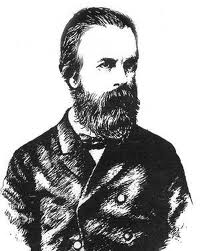 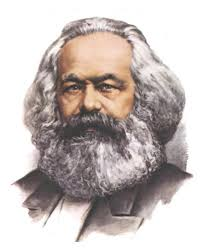 Презентація на тему: 
«Погляди Карла Маркса та Михайла Драгоманова»
З всесвітньої історії
Учениці 9-Б класу
Бутко Ганни
Карл Маркс(1818-1883)
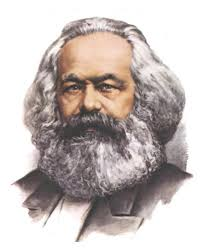 Мислитель і громадський діяч, теоретик марксизму й організатор соціалістичного руху.
Михайло Драгоманов(1841-1895)
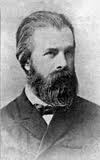 Український публіцист , історик , філософ , громадський діяч , економіст , представник роду громад і культурних діячів Драгоманових.